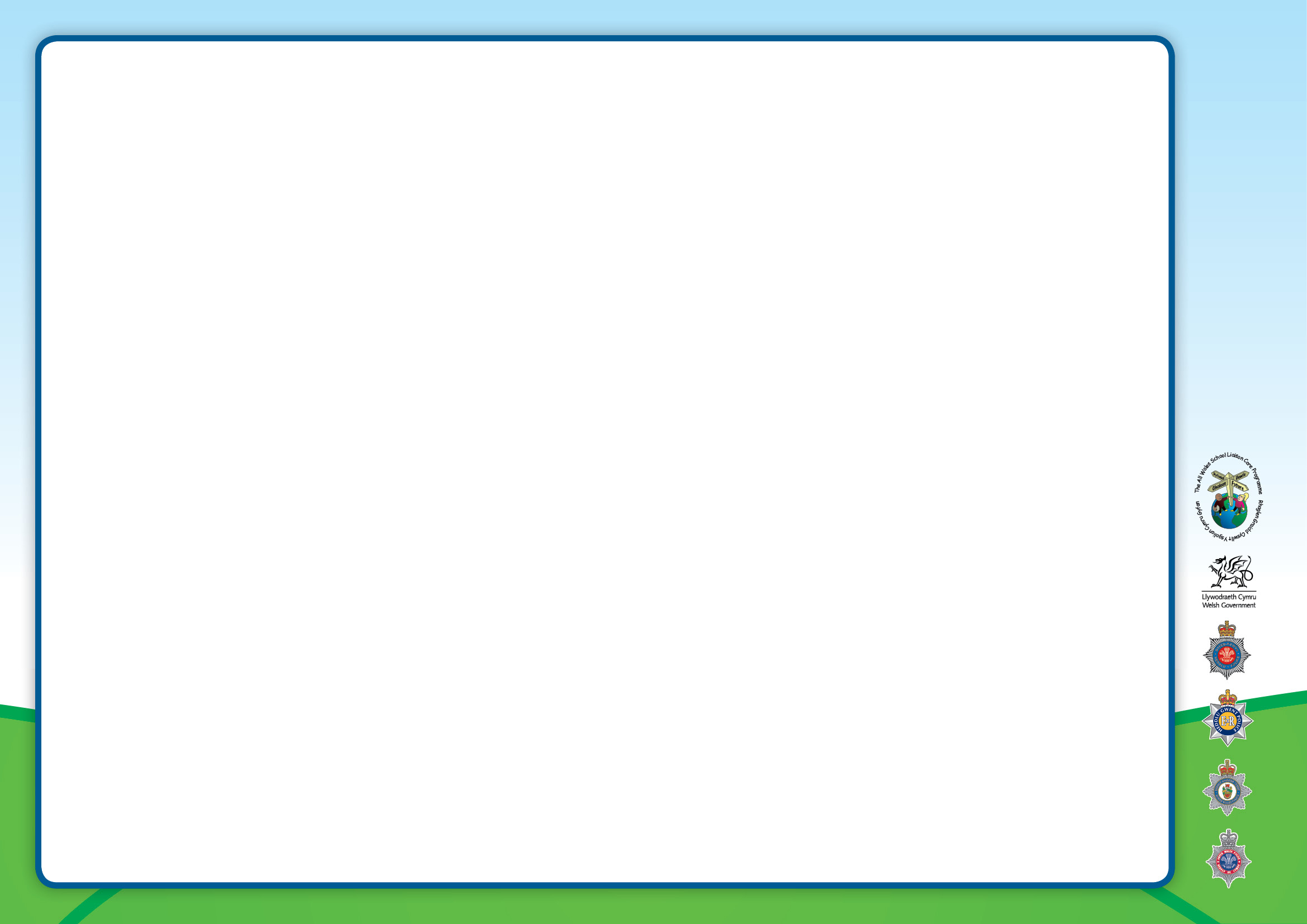 (1a) Cwis SMART
S
Pa gyfrinair yw’r cryfaf?
sara					
River

Sara2002				
R1v3r5
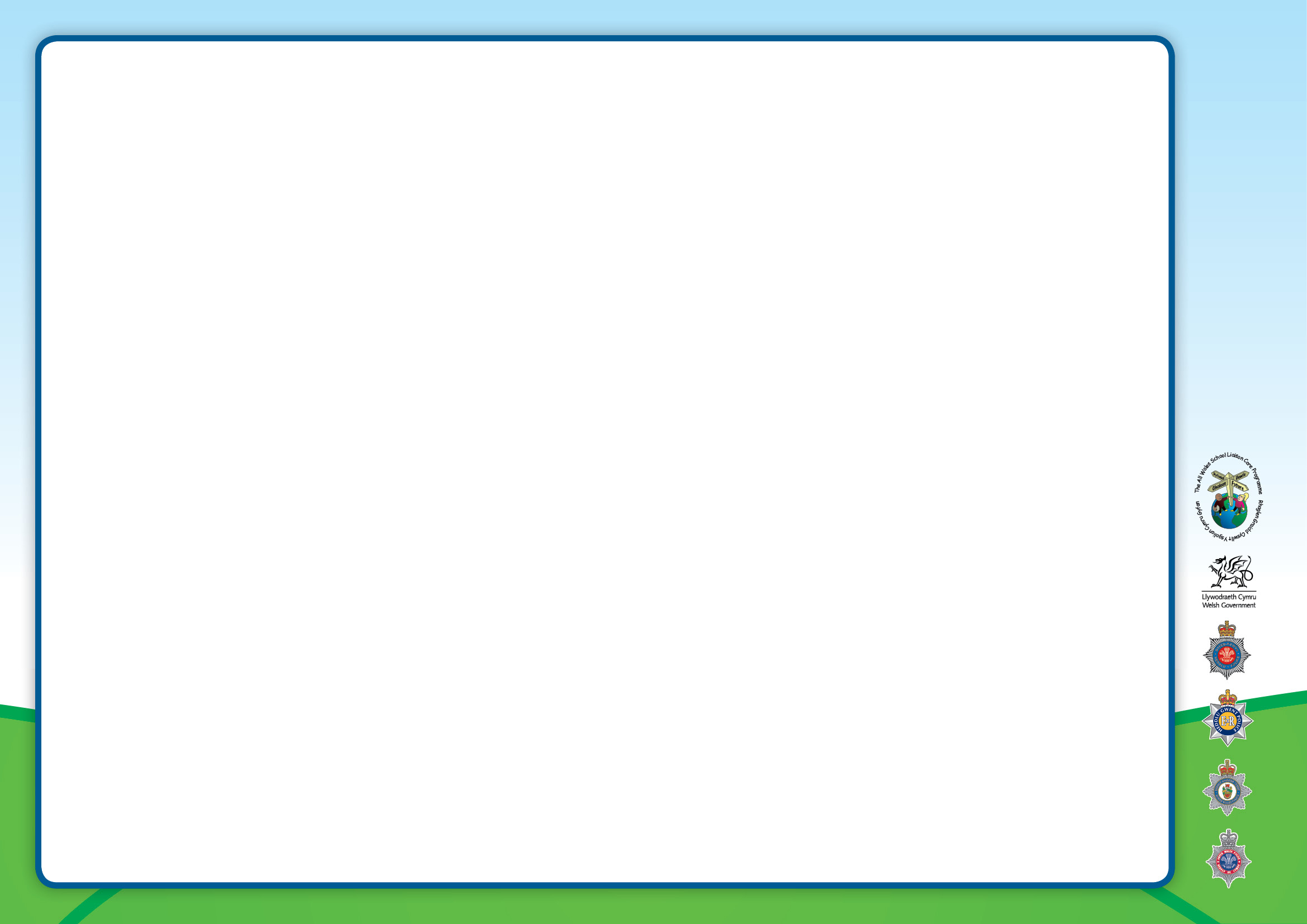 Pa un o’r gwahoddiadau hyn fyddech chi ddim yn ei dderbyn? 
Oddi wrth: gefnder
A wnei di gwrdd â fi yn y dref am 2 o’r gloch ddydd Sadwrn? 
Oddi wrth: ffrind o’r ysgol 
A wyt ti’n dod i’r parc heno am 6yh? 
Oddi wrth: niceguy_136 (ar-lein) 
Beth am gwrdd yn y caffi ar ôl ysgol. Bydd yn hwyl. 
Oddi wrth: chwaer
Rydym yn mynd allan ar y beics heno. A wyt ti am ddod?
M
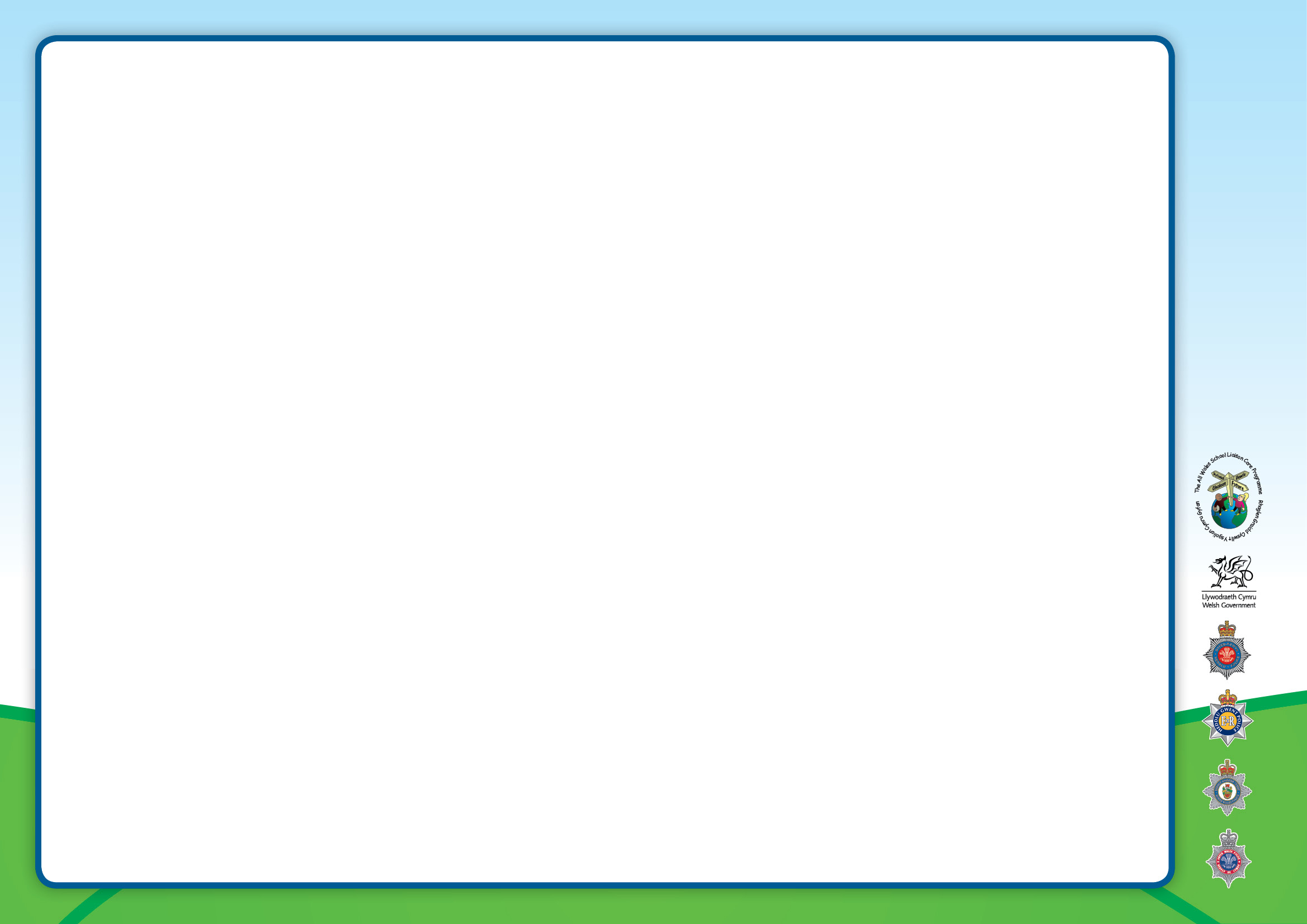 Pa neges fyddai’n iawn i’w derbyn?

Helo ffrind. Beth yw dy enw?
Hi, caru dy afatar di. Fe hoffwn i weld dy lun iawn!
Beth am chwarae’r gêm hon. A wyt ti am gwrdd yn ddiweddarach?
Fe fwynheais i’r tennis yn y clwb ar ôl ysgol neithiwr. A wyt ti’n mynd eto'r wythnos hon?
A
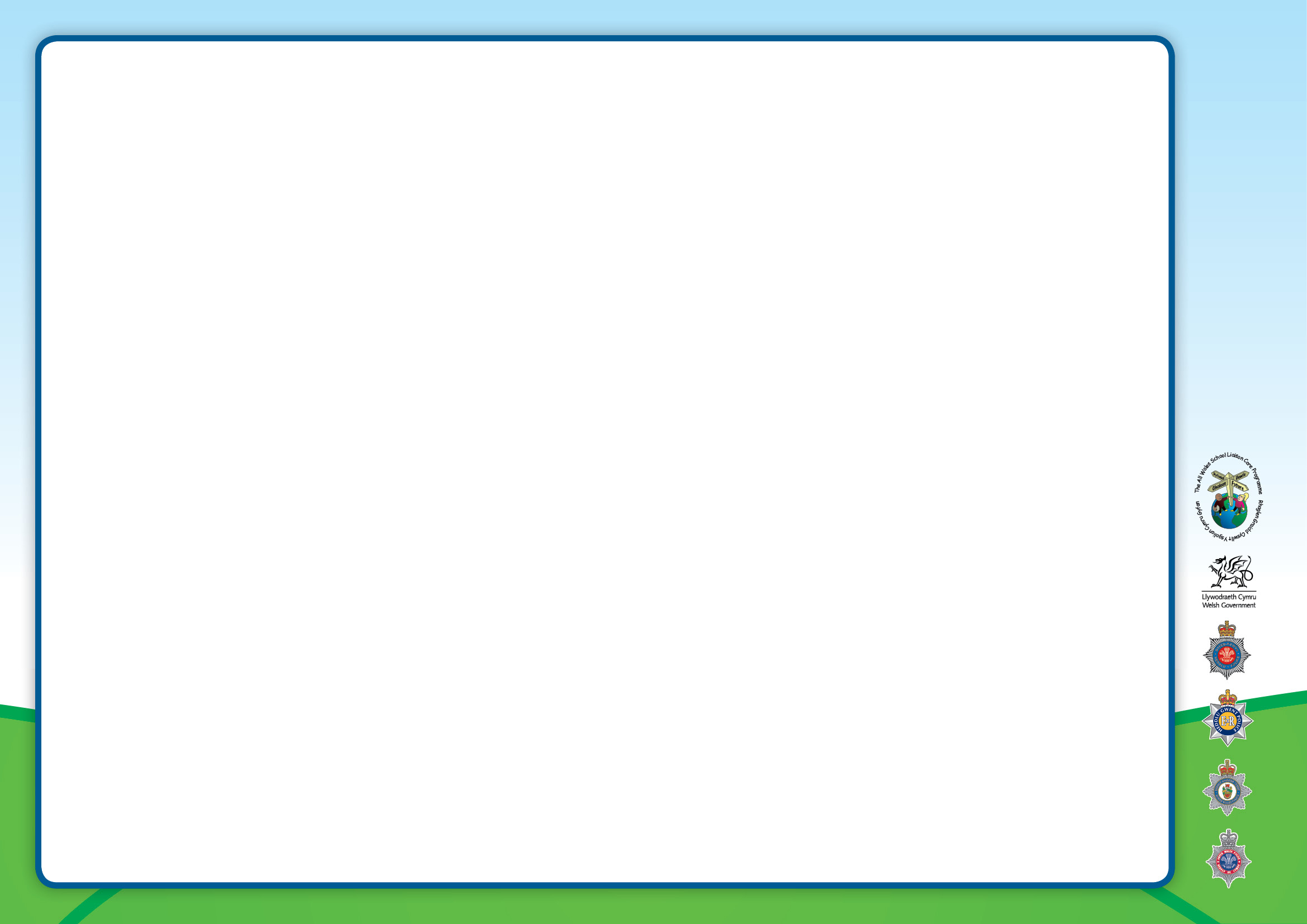 Sut ydych chi’n gwybod gyda phwy yr ydych yn siarad mewn ystafell sgwrsio?

Drwy edrych ar yr enw defnyddiwr
Drwy rannu enwau defnyddwyr gyda ffrindiau a threfnu i gyfarfod mewn gem arlein
Drwy edrych ar yr afatar
Drwy dderbyn gwahoddiad newydd
R
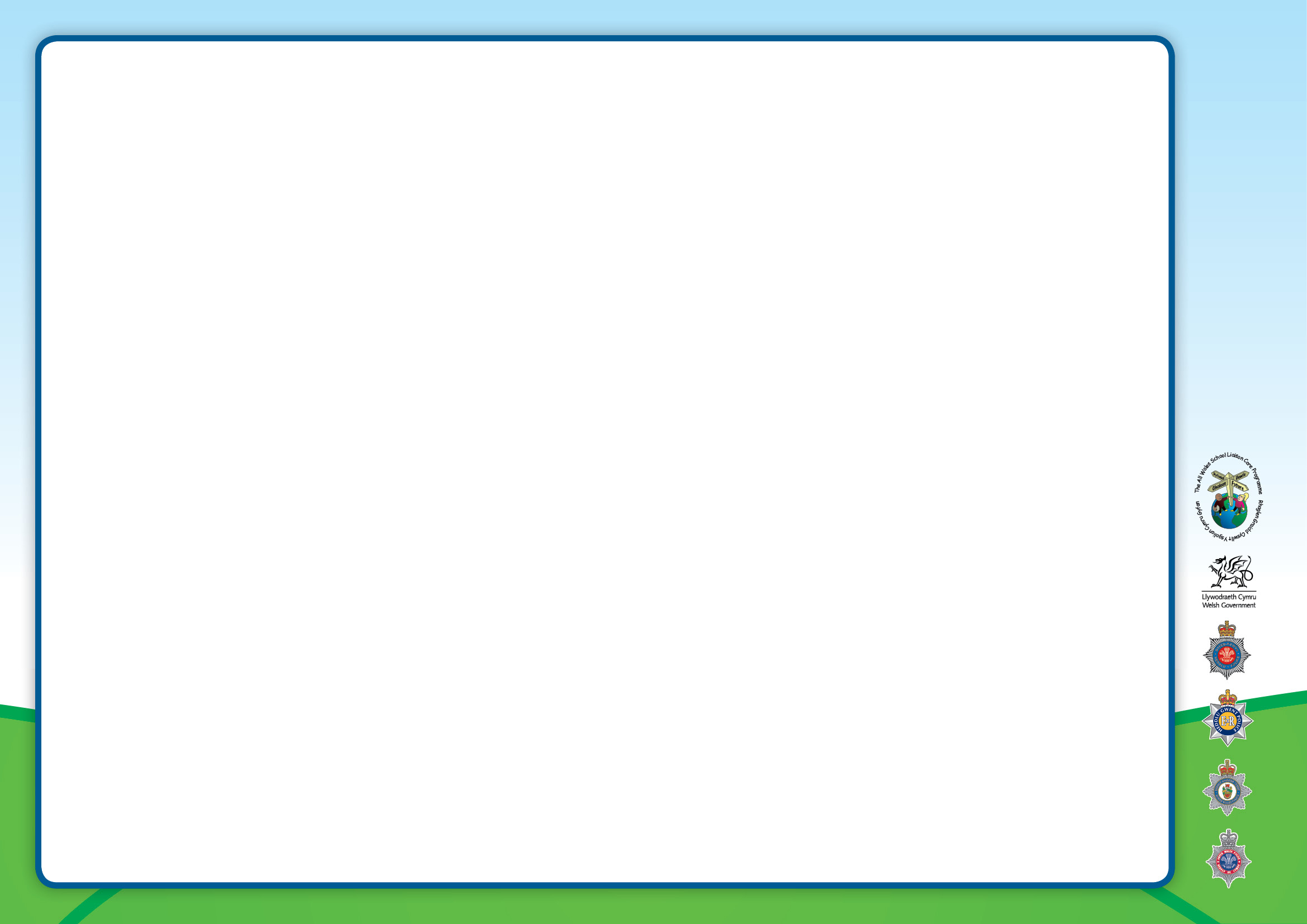 Pwy fyddai ddim yn eich cylch ymddiried?

Person o’r un pentref â chi 
Cefnder
Ffrind ysgol
Rhiant
T